God Wants You to Have Fun As a Kid
Ecclesiastes 11:9-10
God Wants You to Remember Him
Ecclesiastes 12:1
God Wants You to Obey Your Parents
Because it is right (Eph. 6:1)
Because it is a commandment (Eph. 6:2)
Because it is advantageous (Eph. 6:3)
Because it is well pleasing to Him (Col. 3:20)
God Wants You to Be Wise & Not Foolish
Rejoicing in your youth & allowing others
Wise Child in Proverbs
Foolish Child
in Proverbs
Listens to parents (1:8
-
9; 23:22)
Refuses
to listen (13:1; 19:27)
Obeys/Heeds instruction (13:1)
Despises
instruction (15:5; 1:7)
Receives correction (15:5)
Scoffs at rebuke (13:1)
Discerning (28:7)
Right in his own eyes (12:15)
Brings joy & gladness (10:1; 23:24
-
25)
Causes grief & distress (10:1; 17:21, 25)
Righteous & pure behavior (8:20)
Shameful & disgraceful behavior (19:26)
Honors father & mother (Eph. 6:1
-
3)
Despises
& ruins parents (15:20; 19:13
)
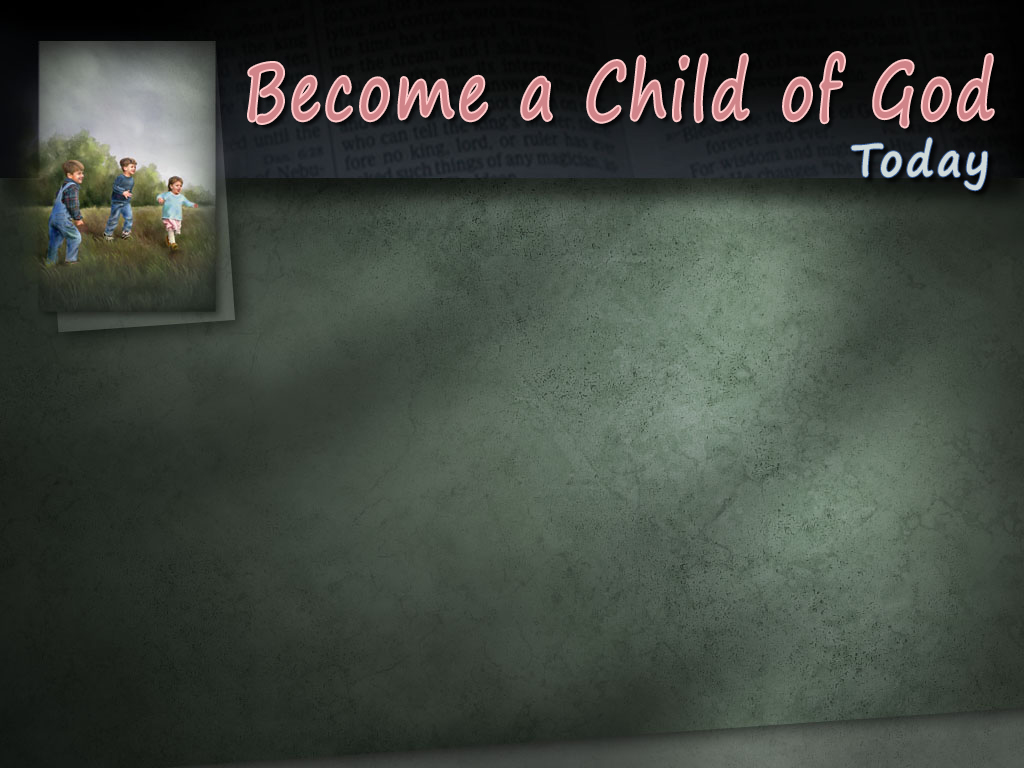 Believe Jesus is God’s Son – John 3:16
Repent from your sins – Luke 13:3
Confess your faith in Jesus – Romans 10:9-10
Be immersed in water – Galatians 3:26-27
God washes away your sins – Acts 22:16
God adds you to His church – Acts 2:47
God writes your name in heaven – Heb. 12:23
Joyfully serve the Lord for life – 2 Tim. 4:7-8